Storyboarding and Screenplays
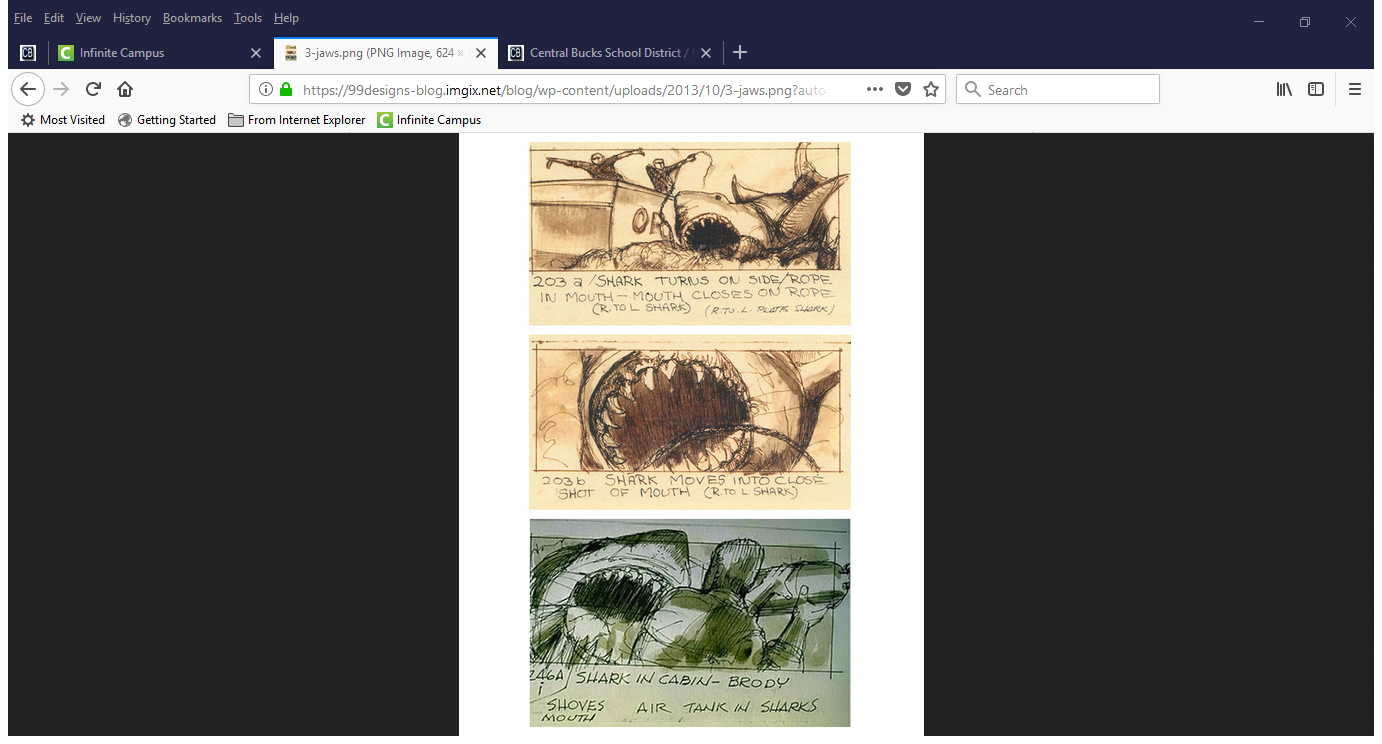 Jaws
storyboards
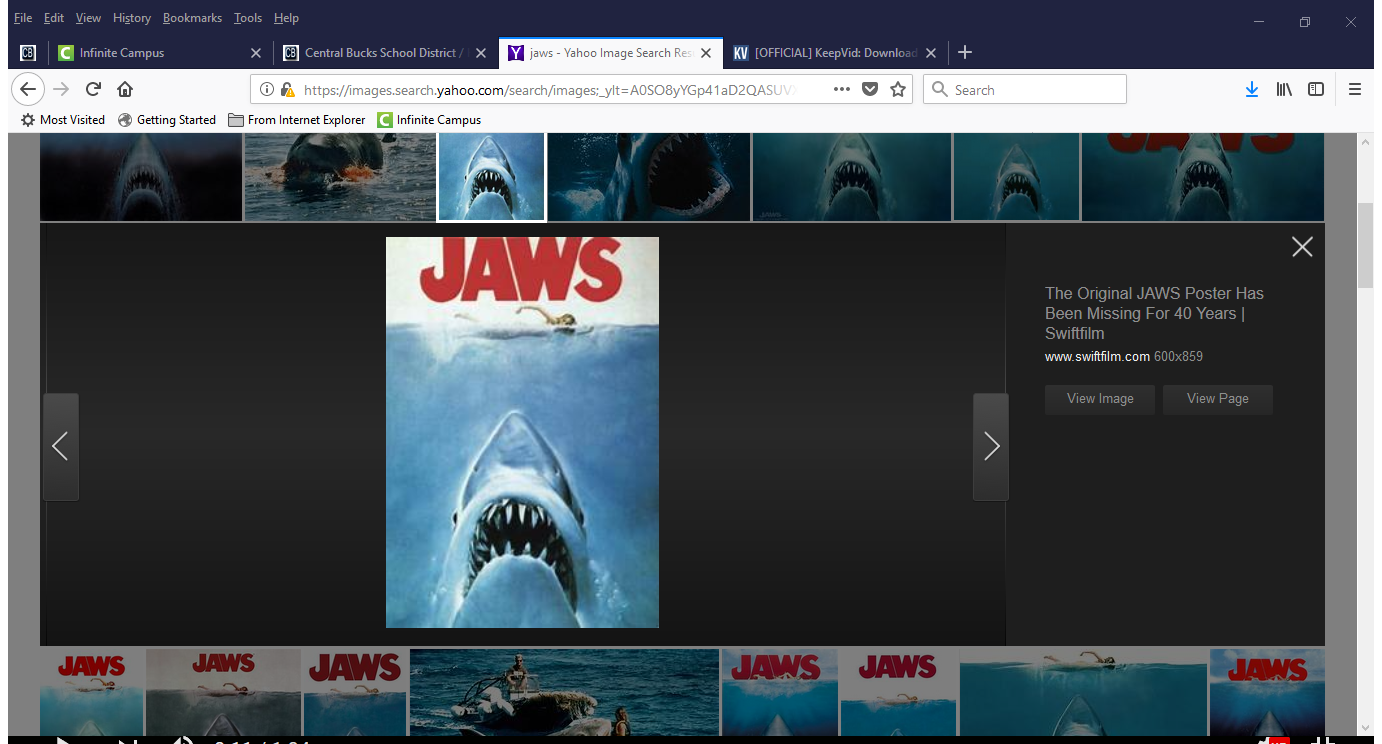 Watch Jaws clip beach scene—start at 1:35
https://www.youtube.com/watch?v=rW23RsUTb2Y

Then, examine storyboarded version-begin at 2:58:
https://www.youtube.com/watch?v=MWglVLx5mp8

Then, look to printed script version.
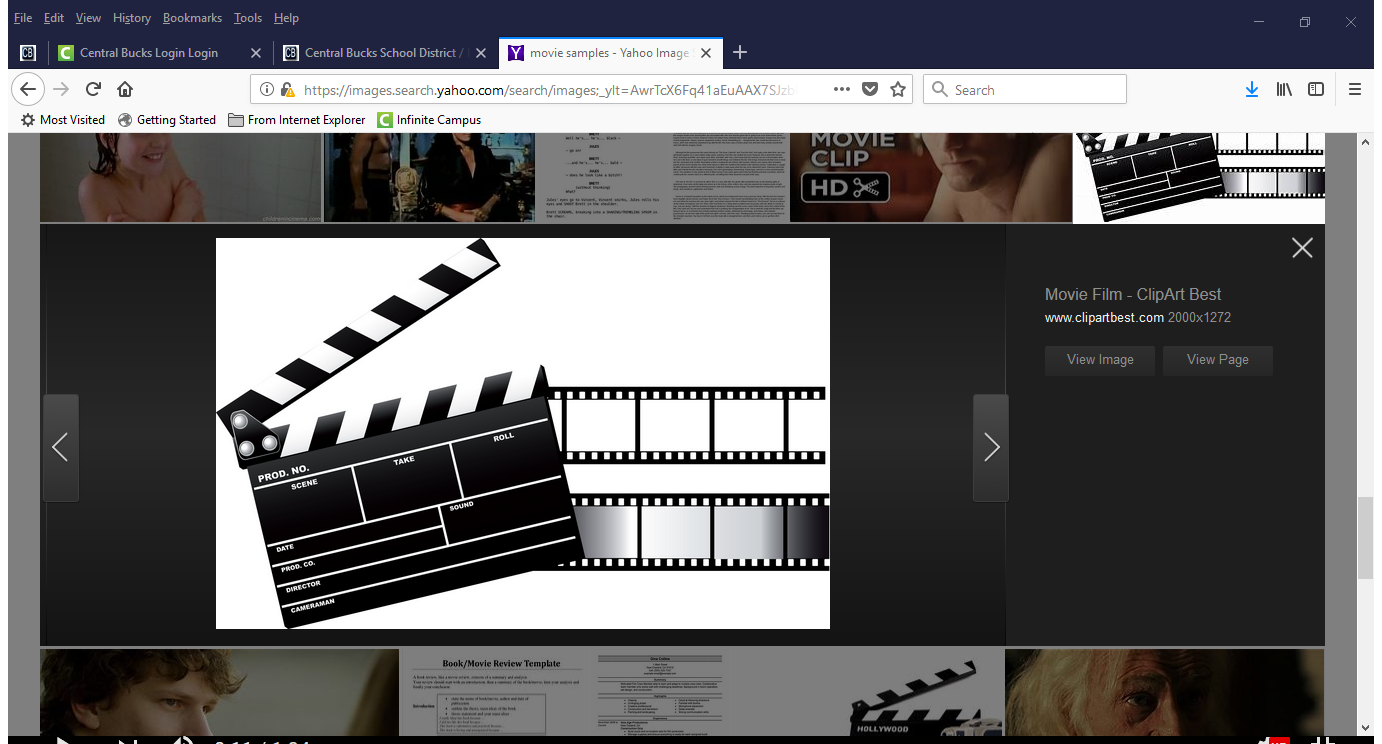 Student Samples
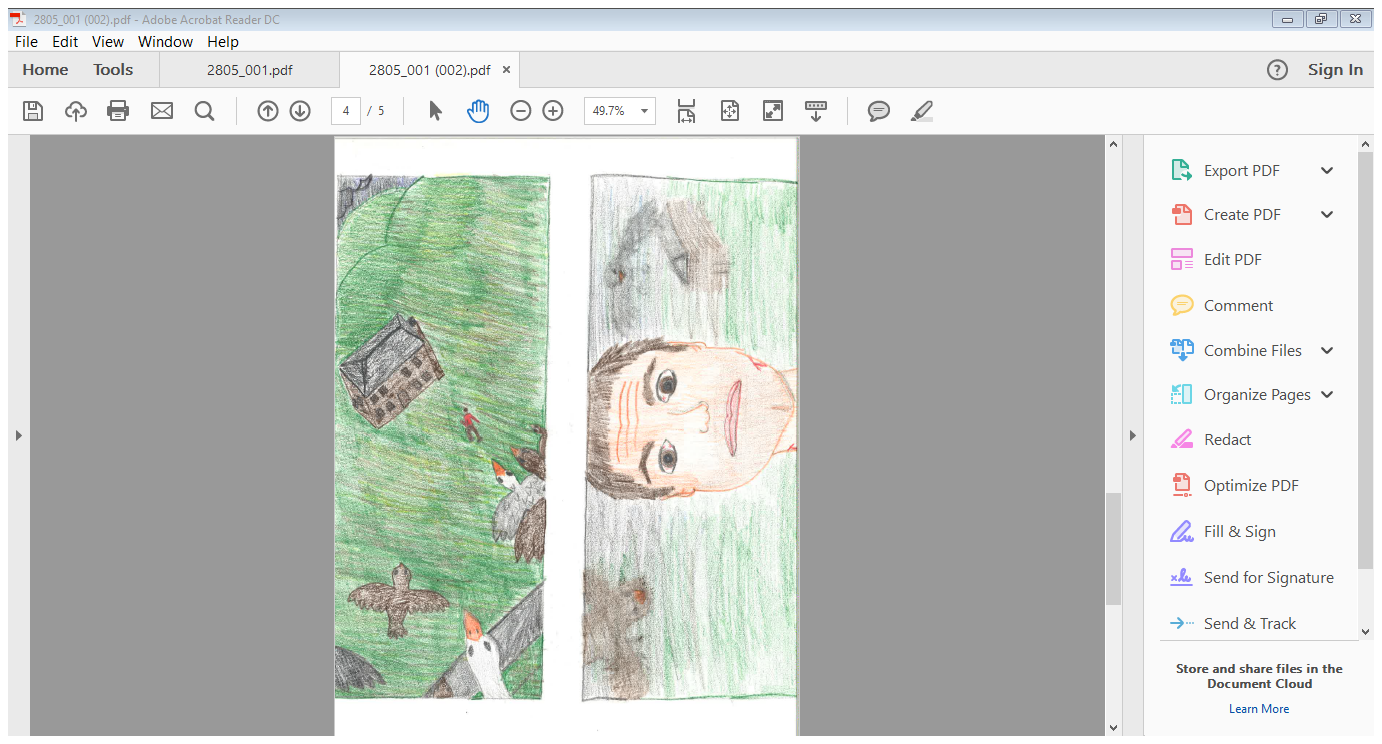 From
 “The Birds”
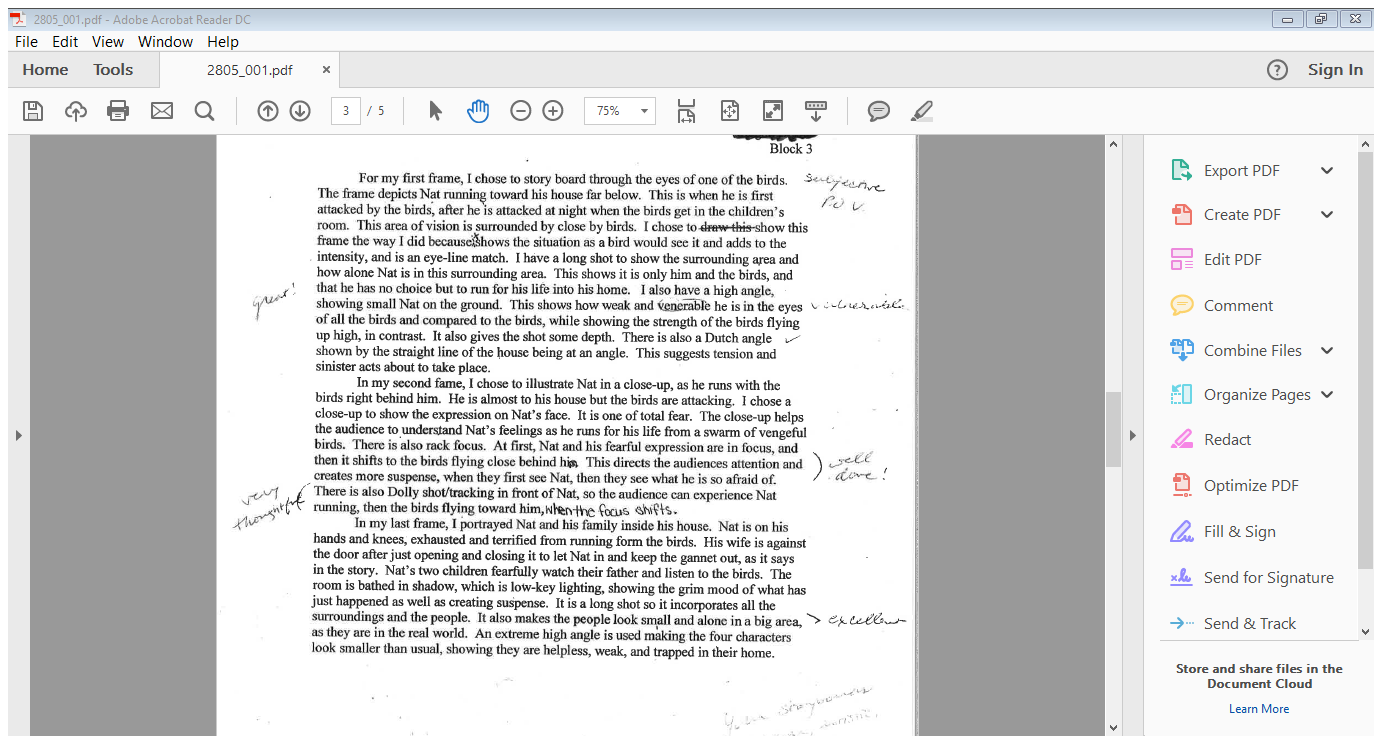 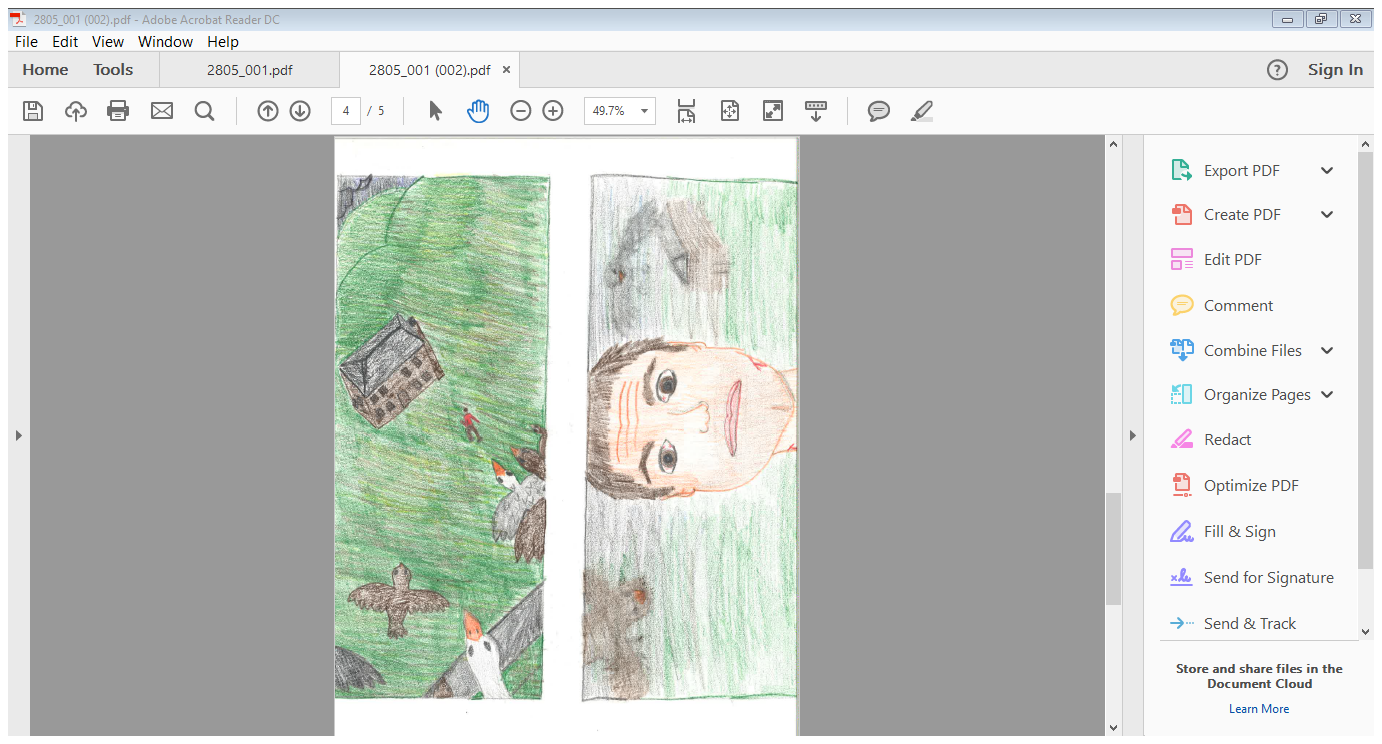 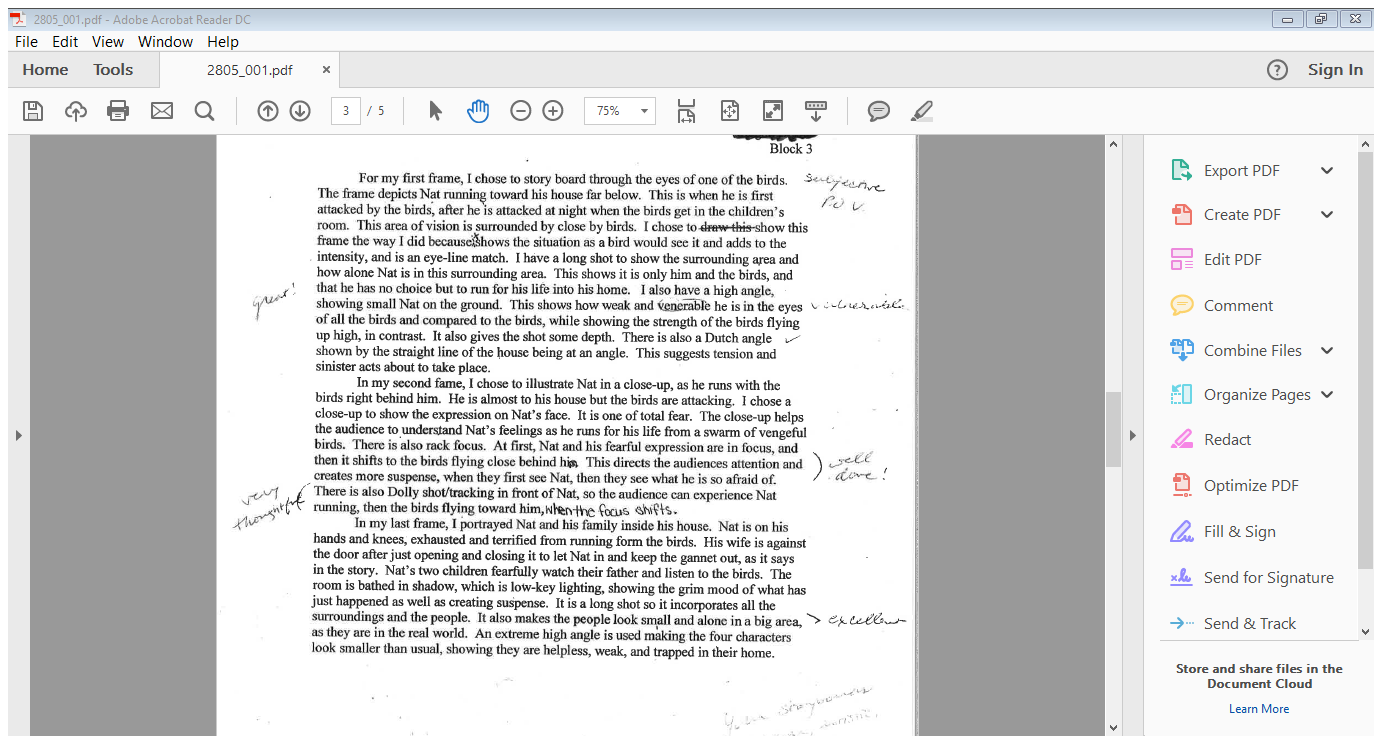 From The Natural
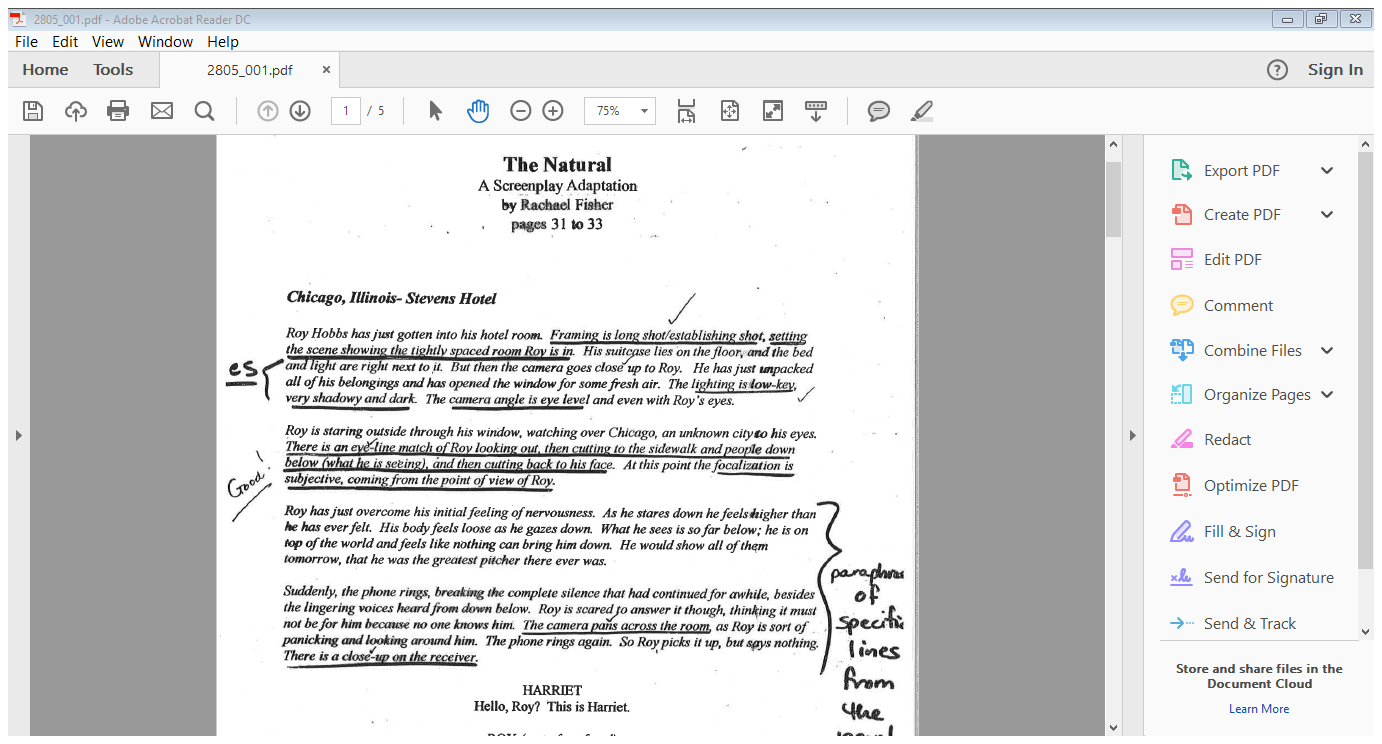 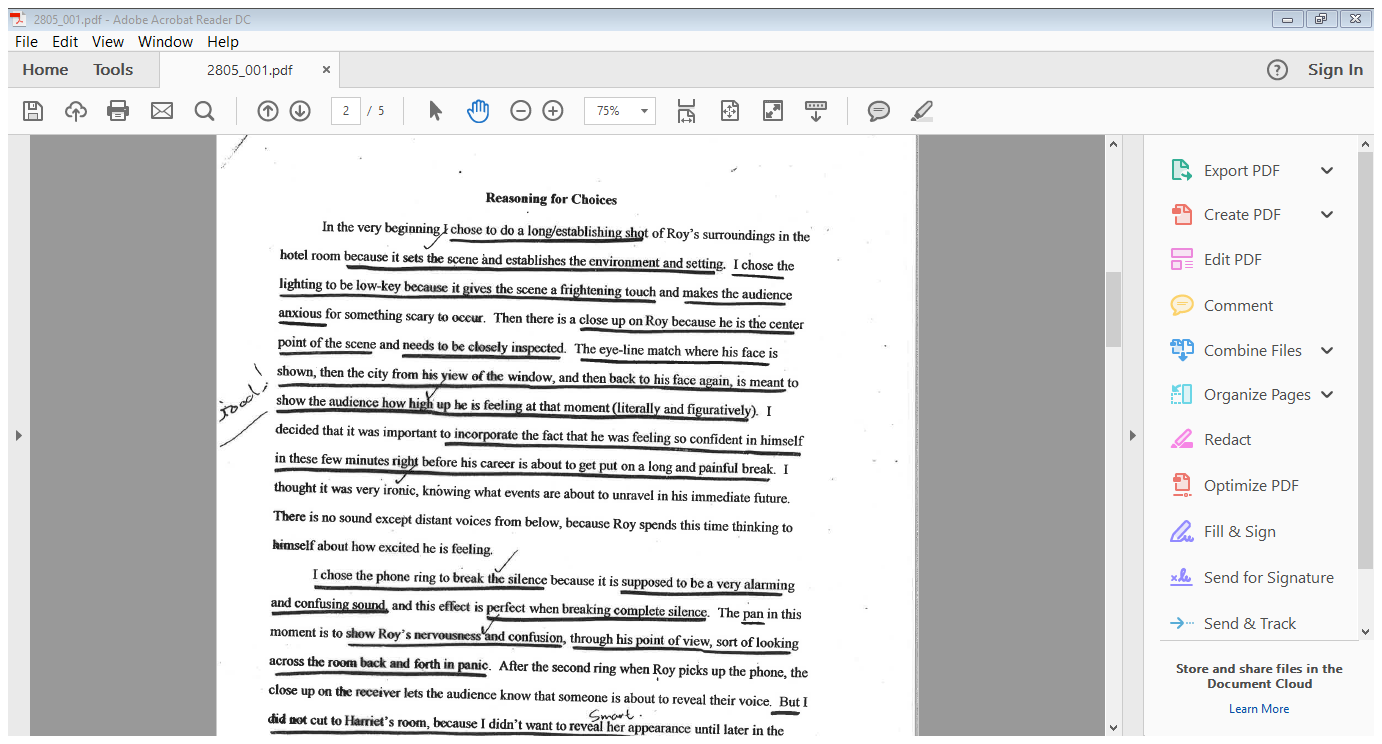